Marketing del territorio
Gli eventi e lo sviluppo territoriale
Prof. Oronzo Trio
Cosa sono gli eventi e come possono essere classificati?

Perché sono importanti?

Quale è il contributo che può derivarne per l’industria italiana?

La grande opportunità di Expo 2015
Il ruolo degli eventi per lo sviluppo territoriale
2
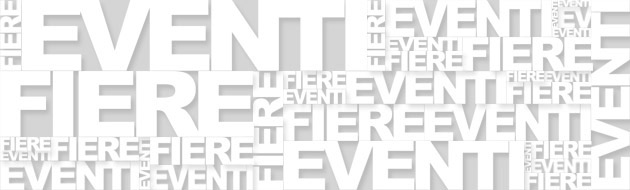 Definizione di grandi eventi
Sono manifestazioni di contenuto culturale, economico, istituzionale, sportivo, ricreativo, folkloristico, scientifico ecc.
Sono rivolte ad un pubblico ampio
Hanno durata relativamente lunga e sono ripetuti ad intervalli temporali più o meno ampi ma tendenzialmente regolari
Possono generare diverse “esternalità”, peraltro non solo positive, nel contesto territoriale che li ospita.
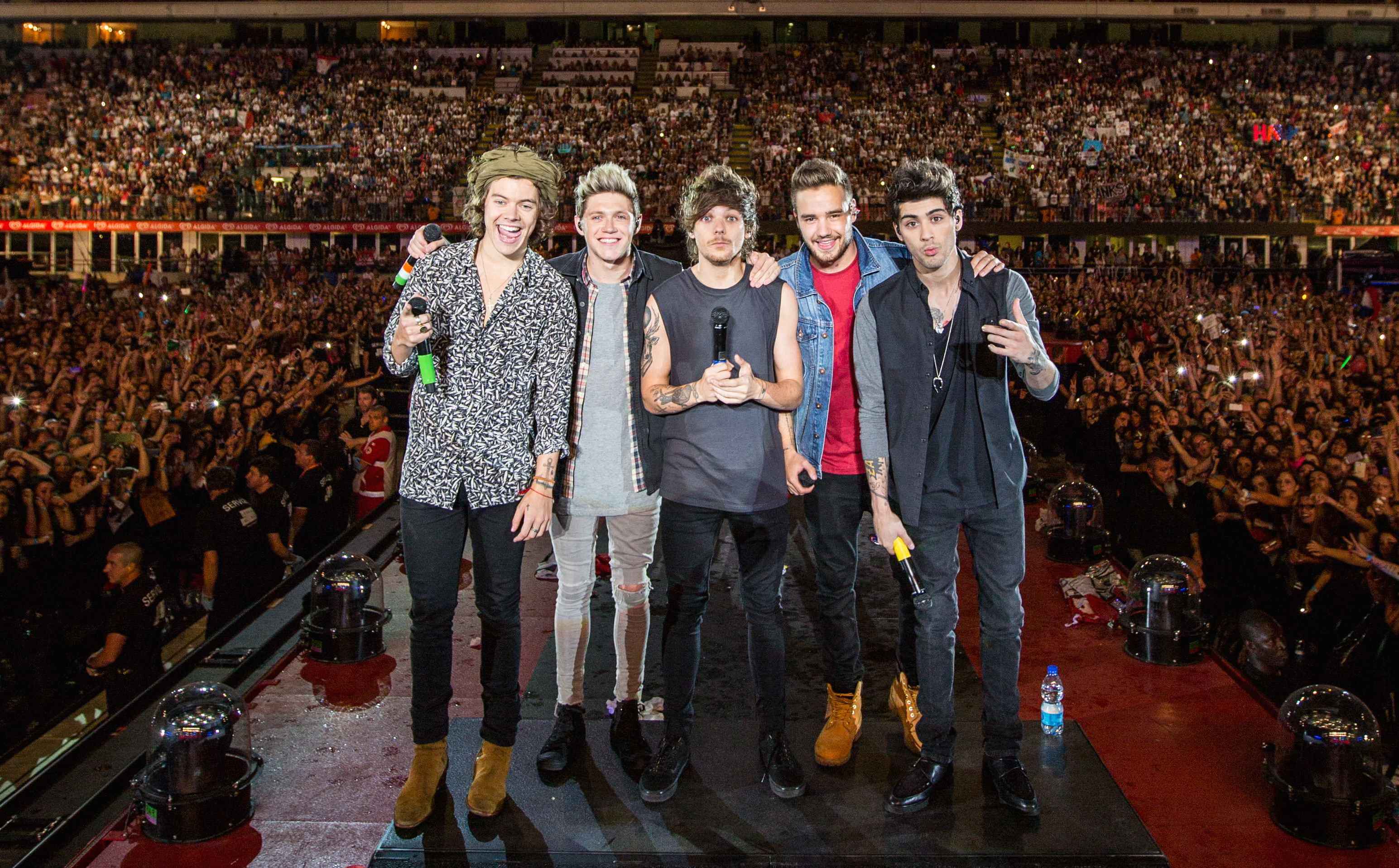 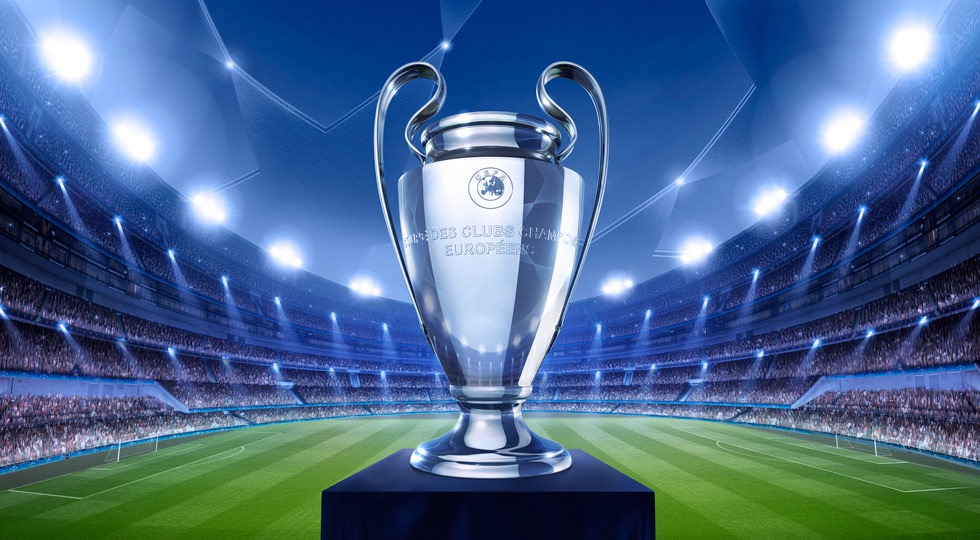 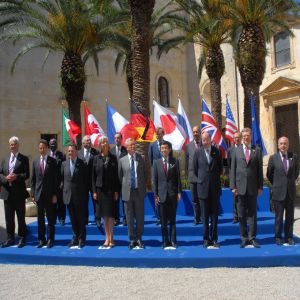 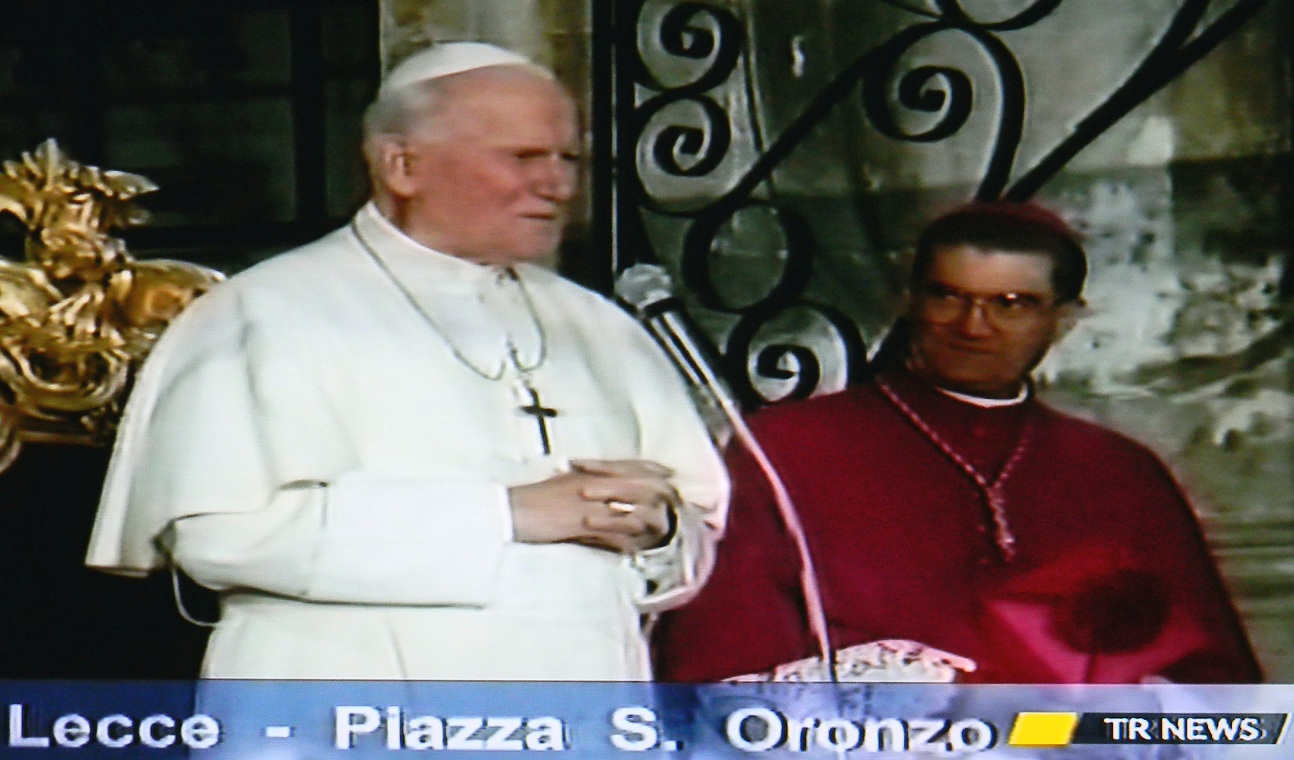 Due tipologie di eventi
EVENTI DI ORIGINE ESTERNA
Gestiti da soggetti non appartenenti al territorio, in genere istituzioni sovra locali che presidiano l’organizzazione di tutte le attività oggetto dell’evento

EVENTI DI ORIGINE INTERNA
 Gestiti da soggetti appartenenti al territorio, spesso concepiti e sviluppati proprio in simbiosi con il contesto geografico ospitante
Gli eventi di origine esterna
Sono appuntamenti “unici”

Hanno (e danno) notevole visibilità

Non ricorrenti

Diventano una componente dell’offerta territoriale solo una volta nell’arco di un periodo di tempo molto lungo
Gli eventi di origine interna
Si ripetono sistematicamente nel territorio

Sono una componente strutturale del sistema di offerta territoriale

Essendo ricorrenti, possono avere un rilievo più limitato ad ambiti specifici

Il loro ripetersi nel tempo rende però possibile la loro integrazione nella strategia di marketing territoriale
Il ciclo di vita di un evento ricorrente
Non tutti gli eventi nascono come “grandi” eventi
In molti casi iniziano come manifestazioni locali, spesso nell’ambito del “cartellone” di iniziative estive 
Le prime edizioni di un grande evento destinato ad essere ripetuto sono normalmente sperimentali.
Se il riscontro dei primi anni di attività è positivo, l’evento entra nella sua fase di sviluppo nella quale il programma è arricchito sia sul piano della quantità delle iniziative che della loro qualità
Si rafforza così la struttura organizzativa ed il profilo istituzionale
Si ottengono patrocinii e sostegni espliciti da parte delle istituzioni e delle amministrazioni.
Aumentano le fonti finanziarie disponibili….il numero e la rilevanza degli sponsor
Si pongono le condizioni per ampliare la dimensione geografica
I congressi
Il turismo congressuale ha numeri piuttosto elevati, quindi la capacità del territorio di attrarre un numero elevato di congressi implica l’acquisizione di una domanda turistica consistente.
Inoltre, offre l’opportunità al territorio di far conoscere le proprie caratteristiche e fattori di attrattività ad un pubblico qualificato che può divenire un canale di comunicazione
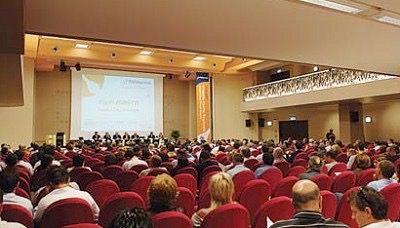 Le fiere
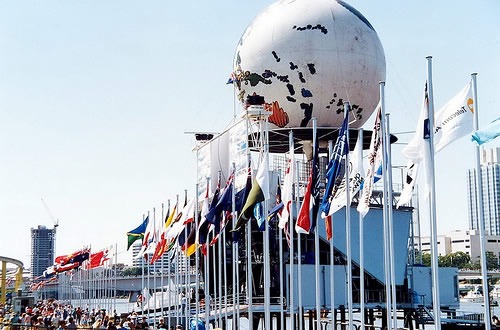 Sono un evento potenzialmente molto importante per il territorio
Le fiere
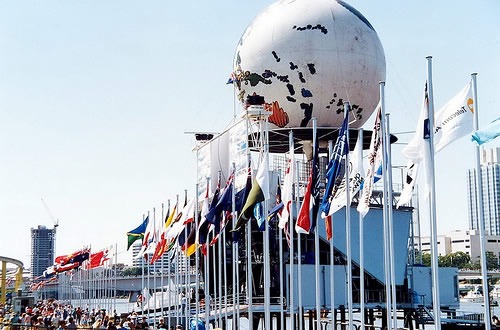 In genere sono organizzate dalla società di gestione degli spazi fieristici che propone alle associazioni dei produttori di ospitare presso la propria struttura la fiera del loro comparto.
Le fiere
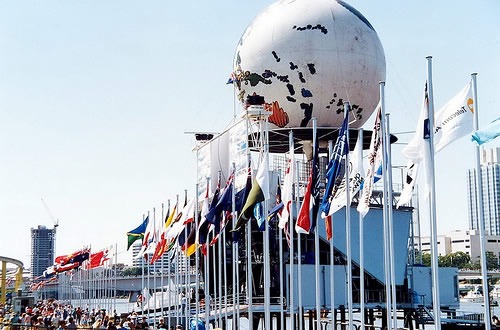 E’ rilevante la collaborazione tra territorio (attraverso l’ente di gestione degli spazi fieristici) e l’organismo (o gli organismi) che rappresenta: il territorio effettua gli investimenti per migliorare la sua funzionalità rispetto alle esigenze degli espositori e del pubblico cui questi si rivolgono.
Le fiere
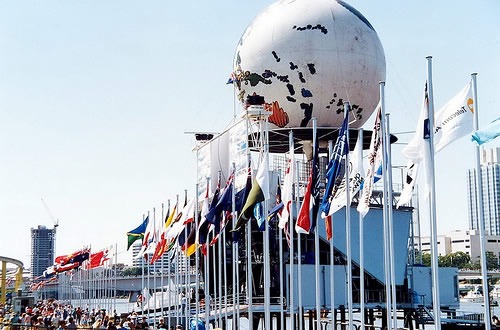 Dall’altro, l’organizzazione della fiera tende ad ampliarsi oltre la semplice esposizione, per favorire la connessione tra espositore, pubblico, residenti e altri attori economici del territorio ospitante.
La competizione territoriale attraverso gli eventi
Nel caso degli eventi di origine esterna, il territorio compete con altri per essere scelto dall’organismo competente come sede ove si terrà la manifestazione.
Vincere questa competizione significa avere l’esclusiva sull’evento.
L’organismo che gestisce l’iniziativa e sceglie il luogo dove realizzarla rappresenta dunque un target dell’azione di marketing territoriale.
La competizione territoriale attraverso gli eventi
Nel caso di eventi a matrice interna, il territorio compete, insieme con coloro che ne sono diretti organizzatori, con altri contesti geografici ove sono proposti eventi simili, o comunque rivolti allo stesso tipo di domanda.

Questi eventi sono dunque, a tutti gli effetti, una componente del sistema di offerta territoriale rivolta ad una certa domanda, in competizione diretta con i sistemi di offerta di altre aree geografiche.
Principi guida per gli eventi
Un grande evento ha tre funzioni rilevanti per il marketing del territorio ospitante:
È un fulcro dell’offerta territoriale per determinati segmenti di domanda turistica;
È un veicolo o un contenuto della comunicazione del territorio;
È un significativo fattore di posizionamento del territorio.
Rappresenta anche una leva per attrarre investitori, imprese e soggetti portatori di particolari competenze.
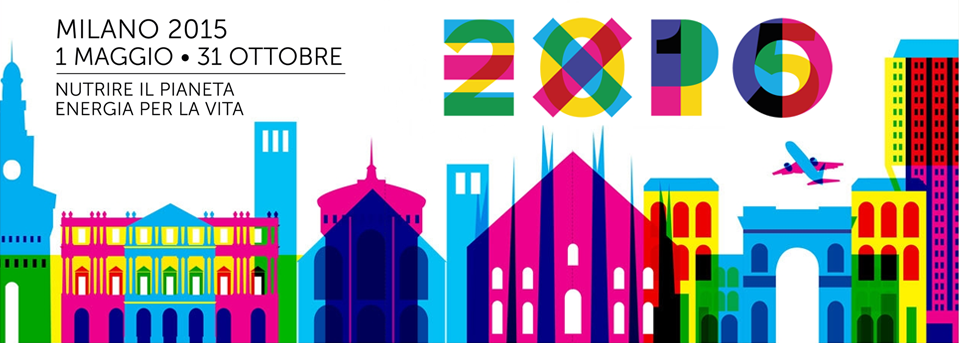 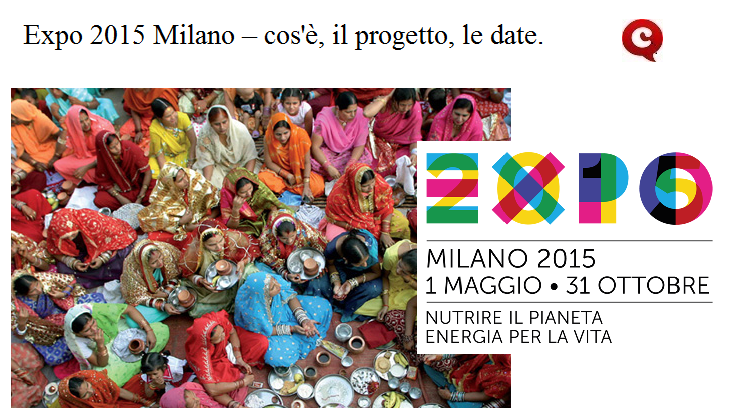 A cosa servono le Expo?
Le Expo servono a uno scambio culturale fra i popoli.
Sono il più grosso fra i veicoli per realizzare tale scambio.
Si tengono ogni 5 anni
Tengono aperto per sei mesi un grande spazio espositivo dove i paesi partecipanti costruiscono un proprio padiglione e illustrano il tema dell’expo.
I presupposti
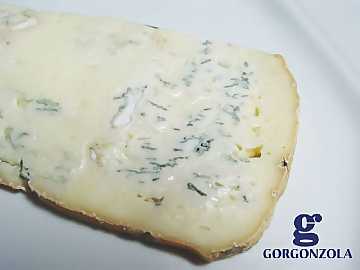 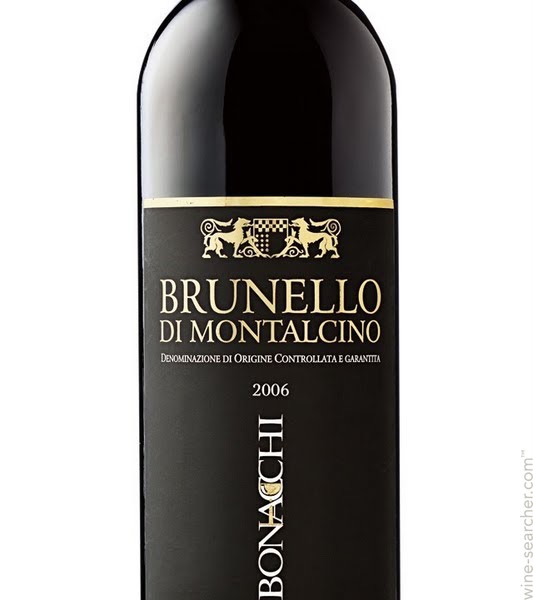 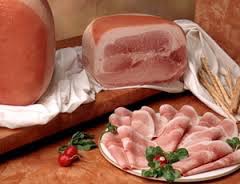 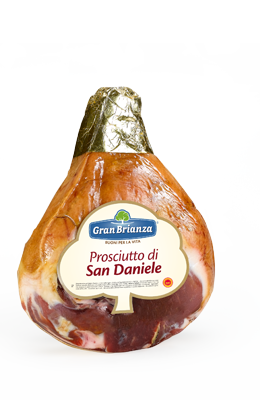 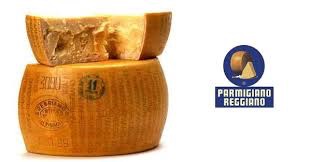 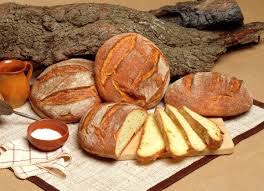 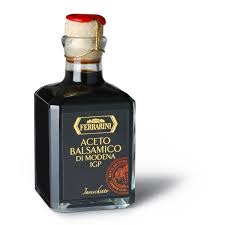 Il rapporto “brand - land”
L’Italia esprime un lungo elenco di prodotti e località.

E’ un binomio vecchio come il mondo ma che richiede di essere rinnovato e rafforzato.

Un binomio che rappresenta un territorio e “il prodotto agroalimentare” ad esso correlato.
264 prodotti DOC, DOCG, IGT
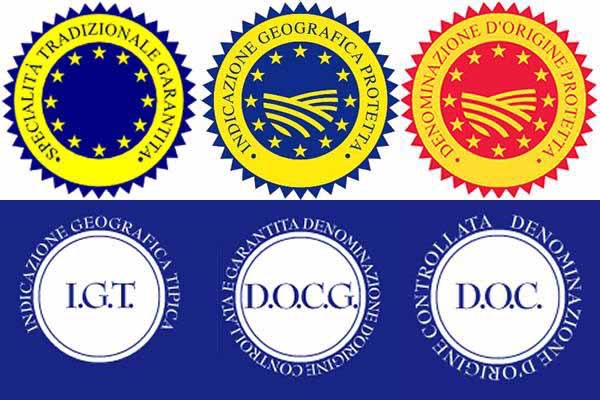 264 prodotti DOC, DOCG, IGT
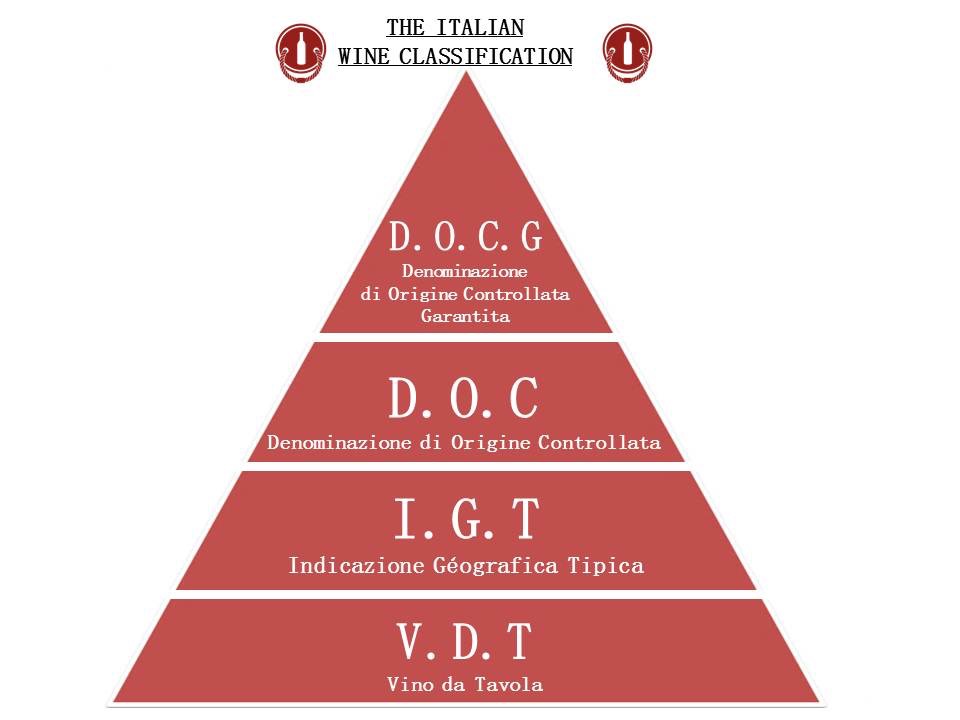 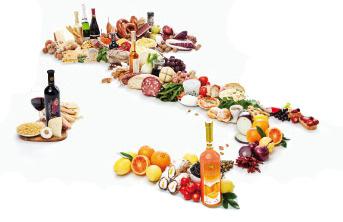 L’agroalimentare “Made in Italy” è un enorme serbatoio di storia, tradizioni e gusto che tuttavia non sempre siamo stati in grado di valorizzare.
Un grande patrimonio che  ancora un elevato potenziale da esprimere.
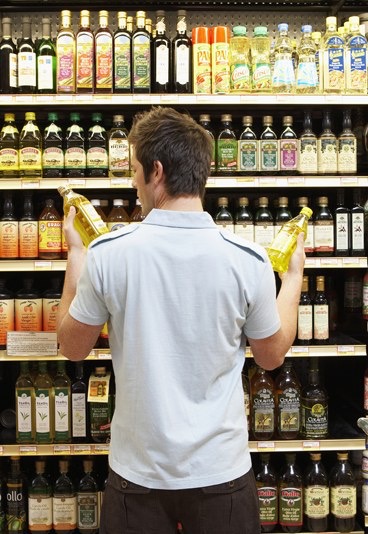 I prodotti agroalimentari sono di alta qualità e pregio, ma li vendiamo male… 

E’ anche per questo che tante imitazioni trovano mercato: perché al consumatore manca la conoscenza del prodotto.

L’Expo rappresenta un momento importante per conoscere le culture agricole e alimentari degli altri Paesi, ma anche per diffondere ulteriormente i valori dell’agricoltura e dell’alimentare italiani.
Si calcola che 1,2 miliardi di persone ogni anno acquistano un prodotto agroalimentare made in Italy.
Ben 720 milioni di questi sono acquirenti fidelizzati.
Ogni anno gli italiani spendono in media 216 miliardi di euro per alimenti e bevande.
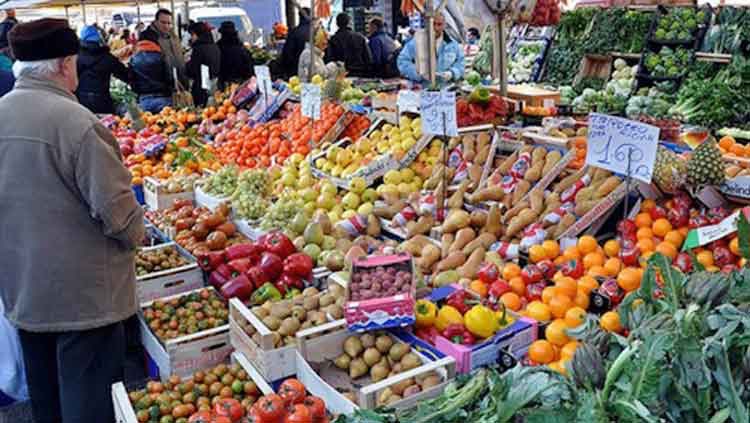 I ritorni dell’Expo
I ricavi da vendita dei biglietti

Le sponsorizzazioni di società private

I ricavi “invisibili”….
Il ritorno di marchio
I flussi turistici
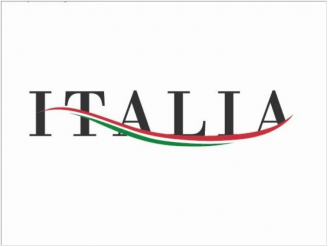 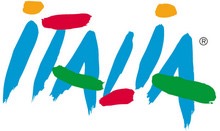 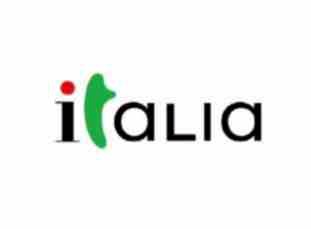 Miglioramento della reputazione del “prodotto” Italia
Miglioramento della reputazione dei singoli paesi 
Ritorno difficile da quantificare, almeno nell’immediato
Flussi turistici in arrivo…
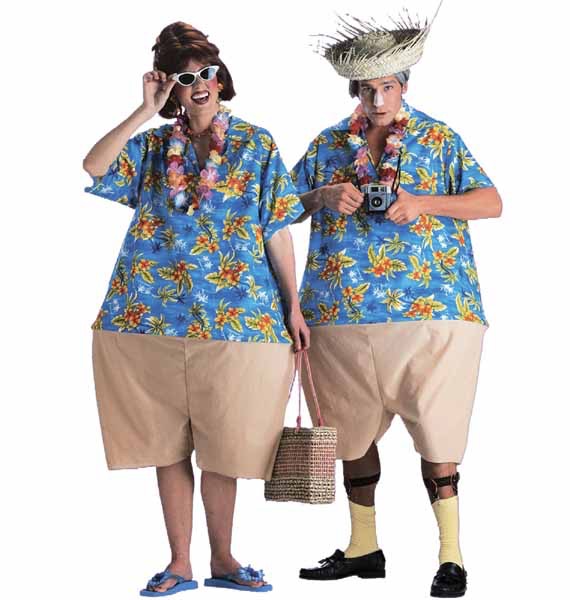 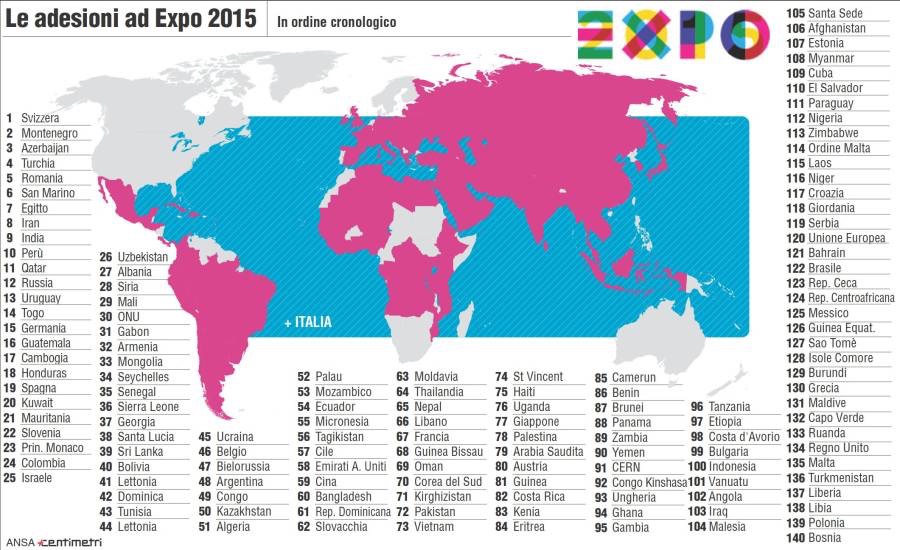 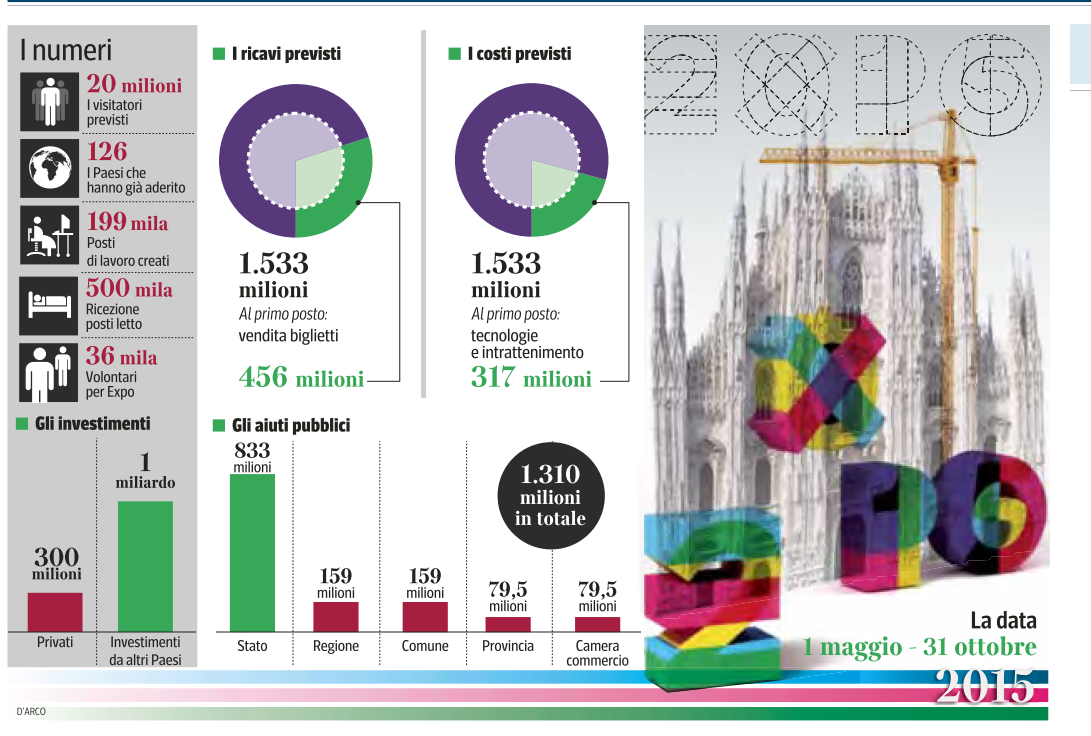 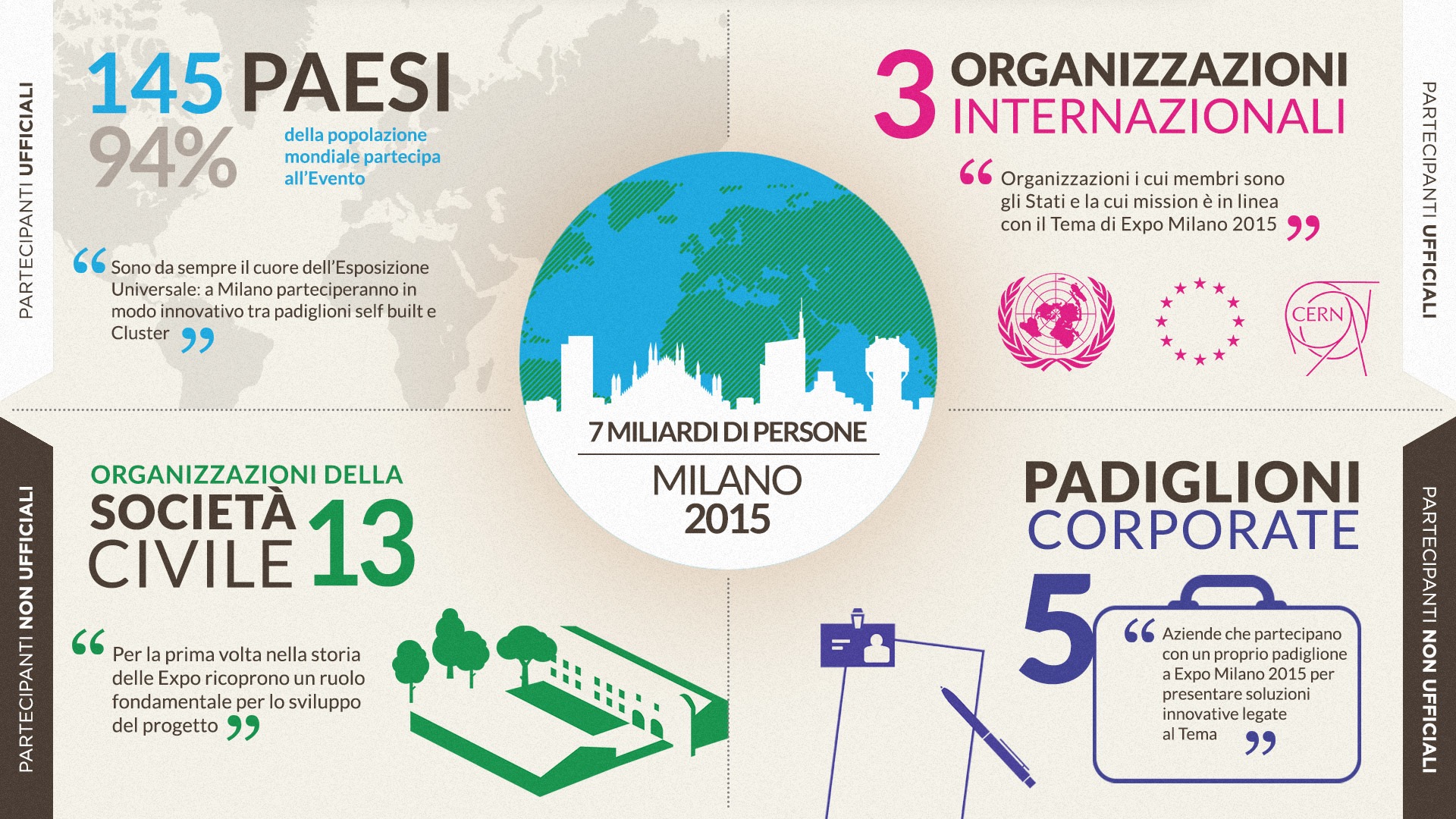 Una grande opportunità per l’agroalimentare italiano
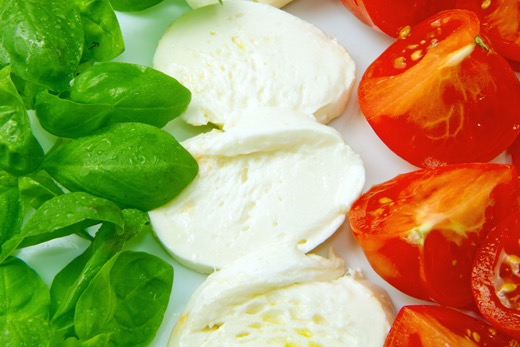 Un’opportunità per i prodotti tipici
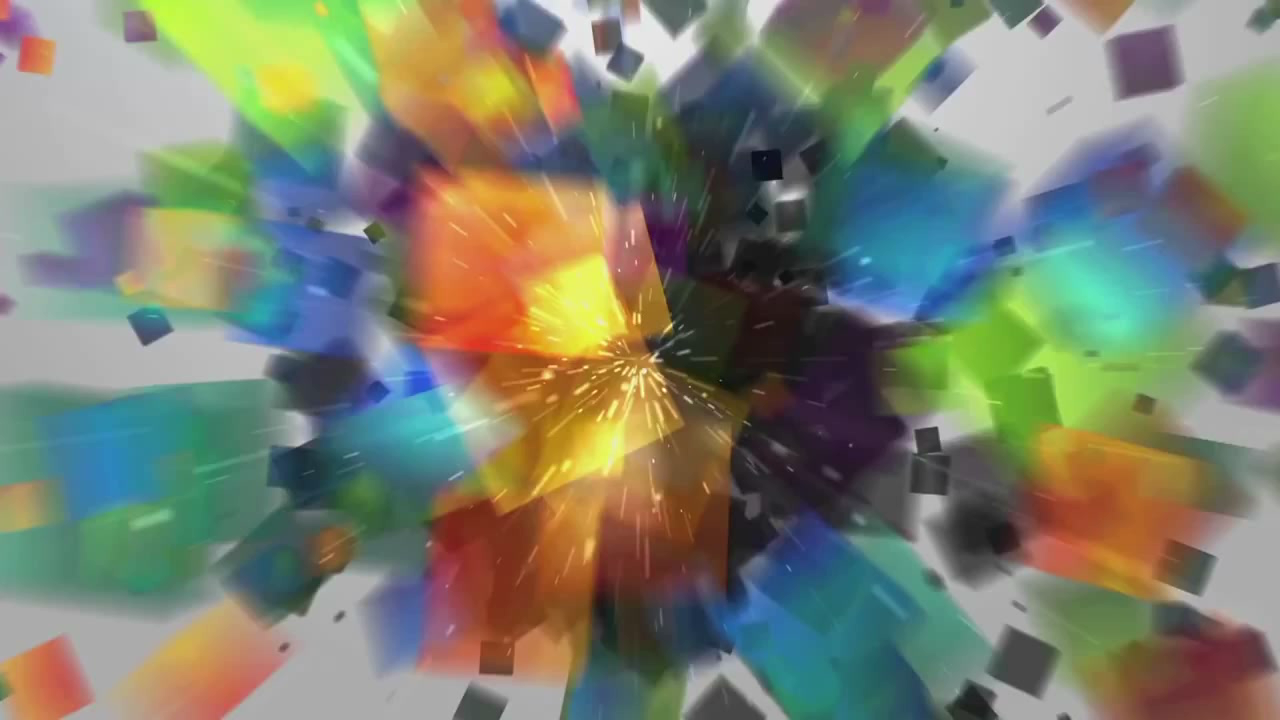 Prof. Oronzo Trio
Università del Salento 

Dipartimento di Scienze dell’Economia Via per Monteroni, Complesso Ecotekne, Lecce (tel. 0832 298744) 
e-mail: oronzo.trio@unisalento.it 
Facebook: Ronny TrioSkype: ronnytrioTwitter: RonnyTrio1Linkedin: Oronzo Trio